الإحصاء العام للسكان والسكنى 2014النتائج الرئيسية
الرباط، 13 أكتوبر 2015
1
الخاصيات الديموغرافية
2
تطور السكان (بالملايين) ومتوسط معدل التزايد السنوي  (%)في الفترة الممتدة مابين 1960 و 2014
تراجع معدل تزايد السكان حيث انخفض من 2،58 % مابين 1960 و 1971 إلى 1،25 %  ما بين 2004 و 2014
3
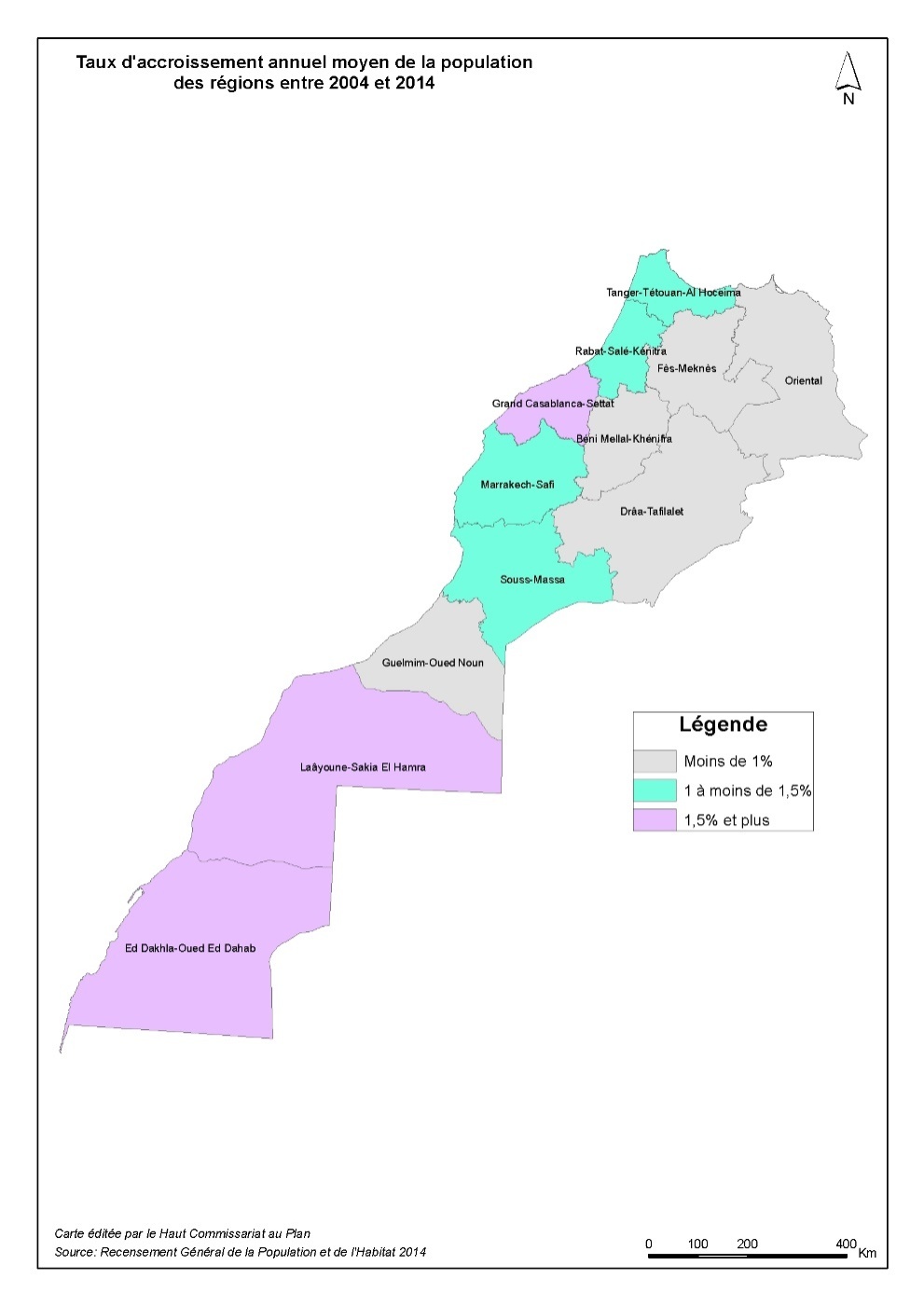 4
نسبة التمدن (بالنسبة المئوية)
تضاعفت نسبة التمدن بين 1960 و 2014.
سجلت الساكنة المقيمة بالوسط الحضري تزايدا سنويا يقدر ب 2،1  %  ما بين 2004 و 2014.
مقابل معدل تزايد سنوي يساوي 0،01 -% بالوسط القروي.
 نتيجة للهجرة القروية و إعادة تصنيف بعض الوحدات الترابية و امتداد المجال الحضري.
5
نسبة تمدن الجهات سنة 2014 (بالنسبة المئوية)
6
الهرم السكاني للمغرب ما بين 2004 و 2014
إحصاء 2004
إحصاء 2014
تراجع نسبة الشباب البالغين أقل من 15 سنة )من 2،31٪ سنة  2004  إلى 28 ٪  سنة 2014 )
تضل الساكنة في سن العمل (15-59 سنة) مهمة  (2،61٪ سنة 2004  إلى 4،62٪  سنة 2014)
تزايد نسبة الأشخاص الذين يبلغون من العمر 60 سنة فما فوق (1،8٪  سنة 2004  و 10 ٪  سنة 2014)
7
البنية السكانية للجهات حسب الفئات العمرية الكبرى (%)
8
الأشخاص المسنون البالغين 60 سنة فأكثر حسب الجنس والوسط والسن
الجنس (%)
الفئات العمرية (%)
وسط الإقامة (%)
تمثل النساء 51% من الأشخاص المسنين؛
حسب وسط الإقامة، يقيم 6 أشخاص من بين 10 مسنين في الوسط الحضري (59%)؛
حسب السن، أكثر من نصف المسنين  يقل عمرهم عن 70 سن (55,4%) و28,0% يتراوح سنهم مابين 70 و79 سنة و  يفوق سن 16,6 % 80 سنة.
9
توزيع الأشخاص البالغين من العمر 60 سنة فأكثر (%) حسب وسط الإقامة والجنس ونوع النشاط
18,8% من الأشخاص البالغين 60 سنة فما فوق نشيطين مشتغلين وتمثل هذه النسبة
34,8% من بين الرجال و3,4% من بين النساء ؛
15,1% بالوسط الحضري و24,0% بالوسط القروي.

16,6% من الأشخاص البالغين 60 سنة فما فوق متقاعدون.
10
السكان البالغون من العمر 60 سنة فما فوق حسب المستوى الدراسي (%)
70,5% من الأشخاص البالغين 60 سنة فما فوق بدون مستوى ؛
11,9% لديهم مستوى ابتدائي ؛
9% لديهم مستوى ثانوي ؛
2,4% لديهم مستوى عالي.
11
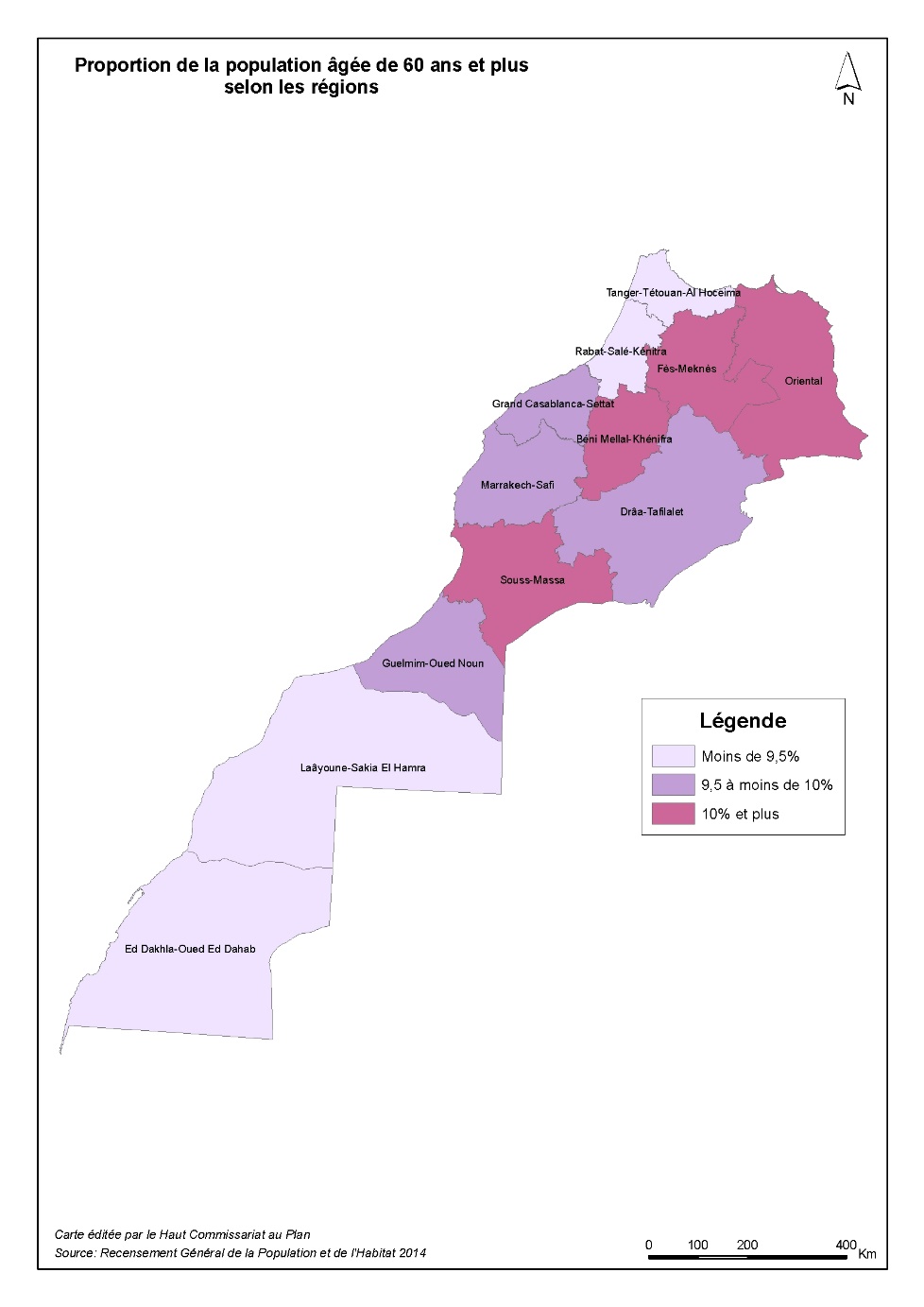 12
الأشخاص المسنون الذين يعيشون بمفردهم حسب الجنس (%)
5,2% من الأشخاص المسنين يعيشون بمفردهم (أي 170.130) ، 73% منهم نساء (أي 124.615).
13
المعدل التركيبي للخصوبة (متوسط عدد الأطفال لكل إمرأة)
بلغ متوسط عدد الأطفال 12,2 طفل لكل إمرأة سنة 2014 مقابل 2,47 سنة 2004
 2,01 في المدن و 2,55 في القرى.
في الوسط الحضري، أصبحت الخصوبة ما دون عتبة تجديد الأجيال.
14
معدل الخصوبة حسب السن و وسط الإقامة مابين 2004 و 2014
في الوسط القروي، سجلت الخصوبة تراجعا مهما لدى النساء البالغات من العمر ما بين  20 و 39  سنة.
15
المعدل التركيبي للخصوبة حسب الجهات سنة 2014
سجلت جهات الشرق و سوس-ماسة و كلميم-واد-نون و الرباط-سلا-القنيطرة معدلات خصوبة نسبيا ضئيلة
وعرفت جهات الداخلة-وادالدهب و مراكش-آسفي و بني ملال-خنيفرة و العيون-الساقية الحمراء معدلات مهمة.
16
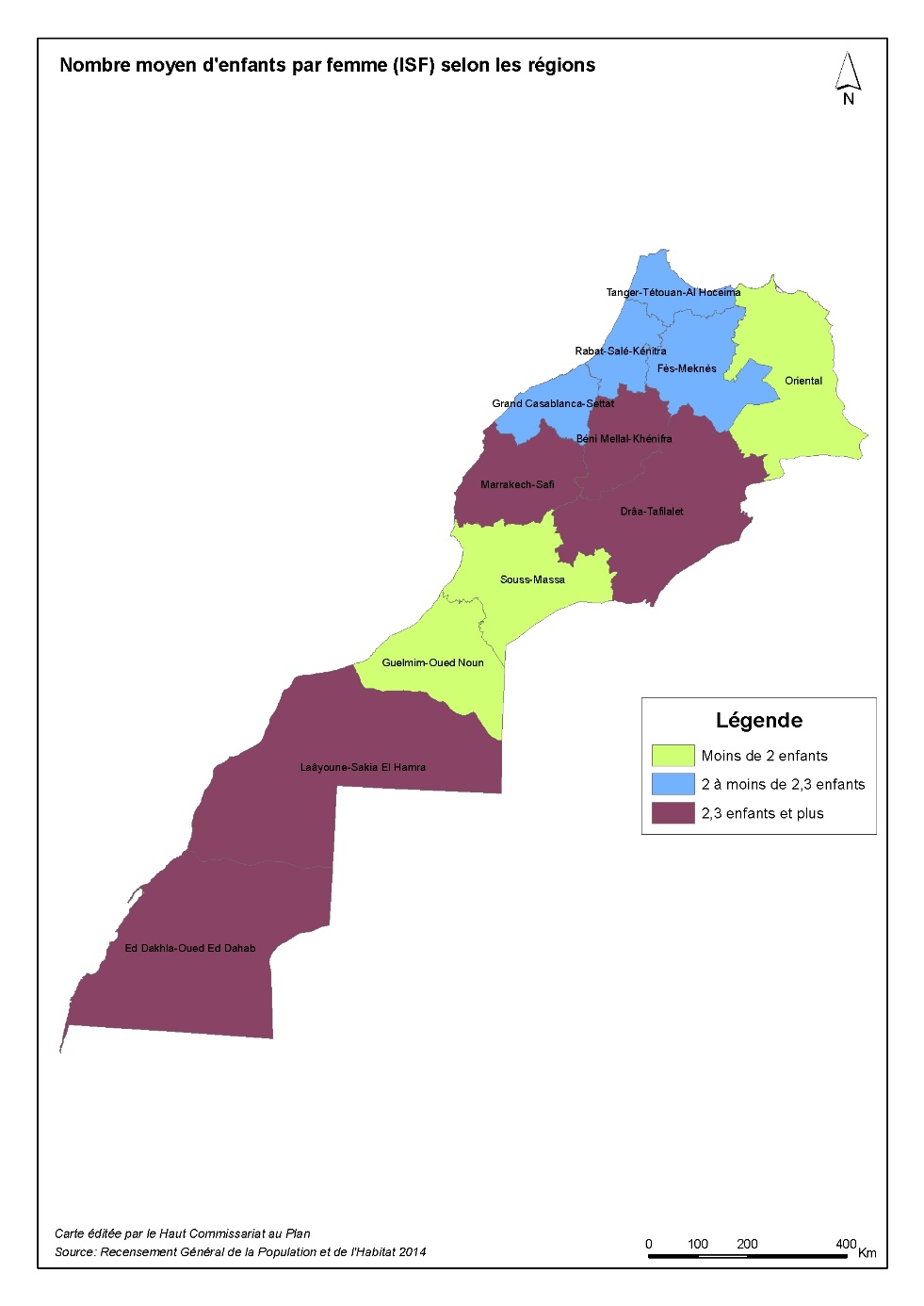 17
توزيع السكان الدين يبلغون من العمر 15 سنة فما فوق حسب الحالة الزواجية (بالنسبة المئوية)
ما بين 2004 و 2014 :
تراجعت نسبة العازبين من 39,7 ٪ إلى 34,8 ٪.
ارتفعت نسبة المتزوجين من 52,7٪ إلى 57,5 ٪.
زواج مبكر : 
123.956 زواج للأشخاص دون 18 سنة (82,4%، 102.139 امرأة و53,6%، 66.440 قرويون).
18
معدل العزوبة في سن 55 سنة حسب وسط الإقامة والجنس (بالنسبة المئوية)
انتقل معدل العزوبة النهائية من 3 بالمائة  سنة 2004 إلى 5,9  بالمائة سنة 2014.
وتسجل النساء معدلا أكبر من الذي يسجله الرجال (6,7% مقابل 5,1%) ويبرز الفرق أكثر بالوسط الحضري (8% مقابل 5,9%).
19
متوسط السن عند الزواج الأول لدى النساء (بالسنوات) حسب وسط الإقامة والجنس
تراجع السن عند الزواج الأول بالنسبة للنساء حيث انتقل من 26,3 سنة خلال 2004 إلى 25,8 سنة خلال 2014.
 بالنسبة للرجال، ظل مستقرا (31,2 سنة خلال 2004 و 31,4 سنة خلال 2014).
فارق السن عند الزواج الأول بين الرجال والنساء عرف ارتفاعا : من 4,9 سنة خلال 2004 إلى 5,6 سنة خلال 2014.
20
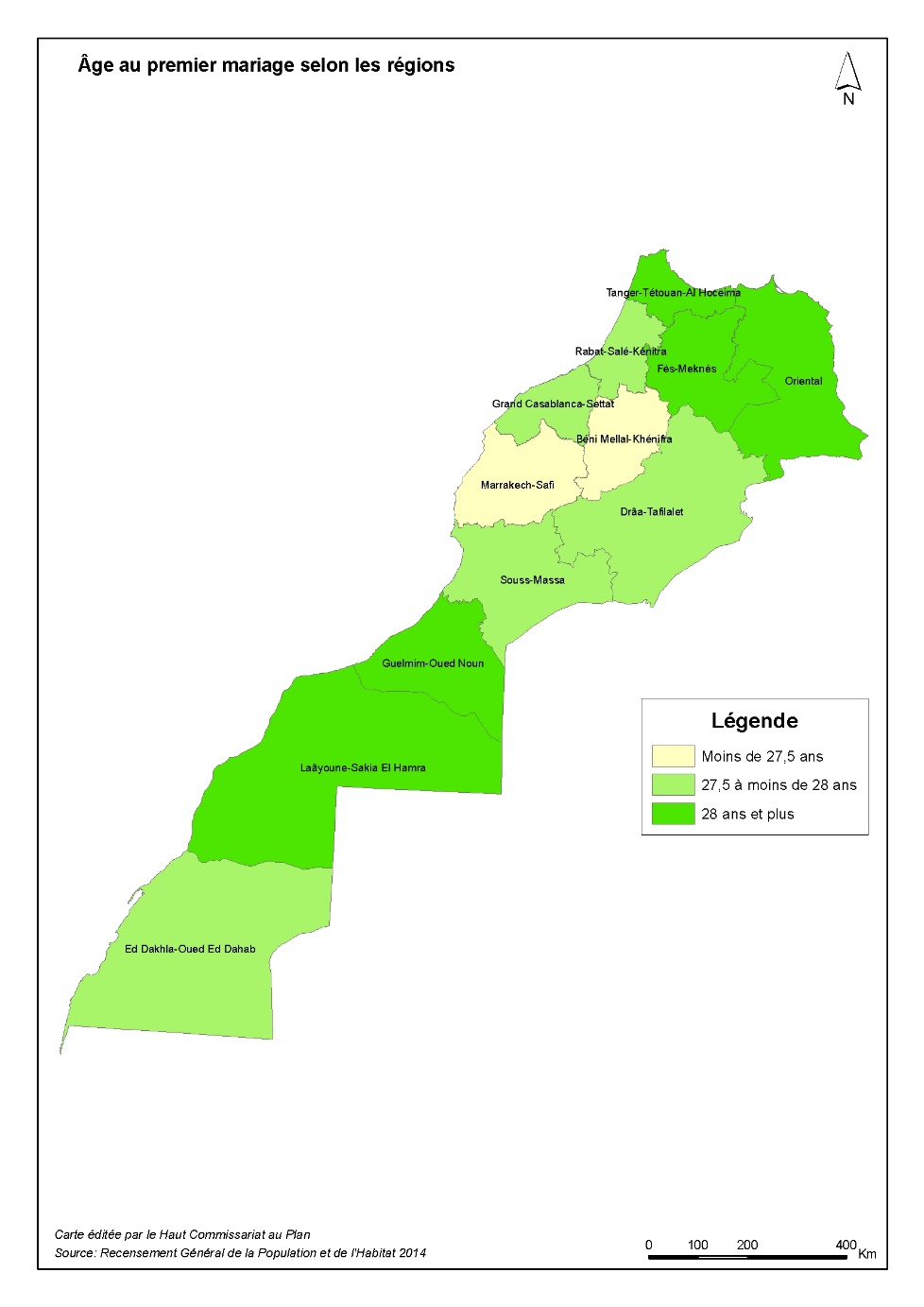 21
التعليم و الأمية و اللغات
22
معدل الأمية حسب الجنس ووسط الإقامة ما بين 2004 و 2014
23
معدل الأمية حسب الجنس و الجهة
24
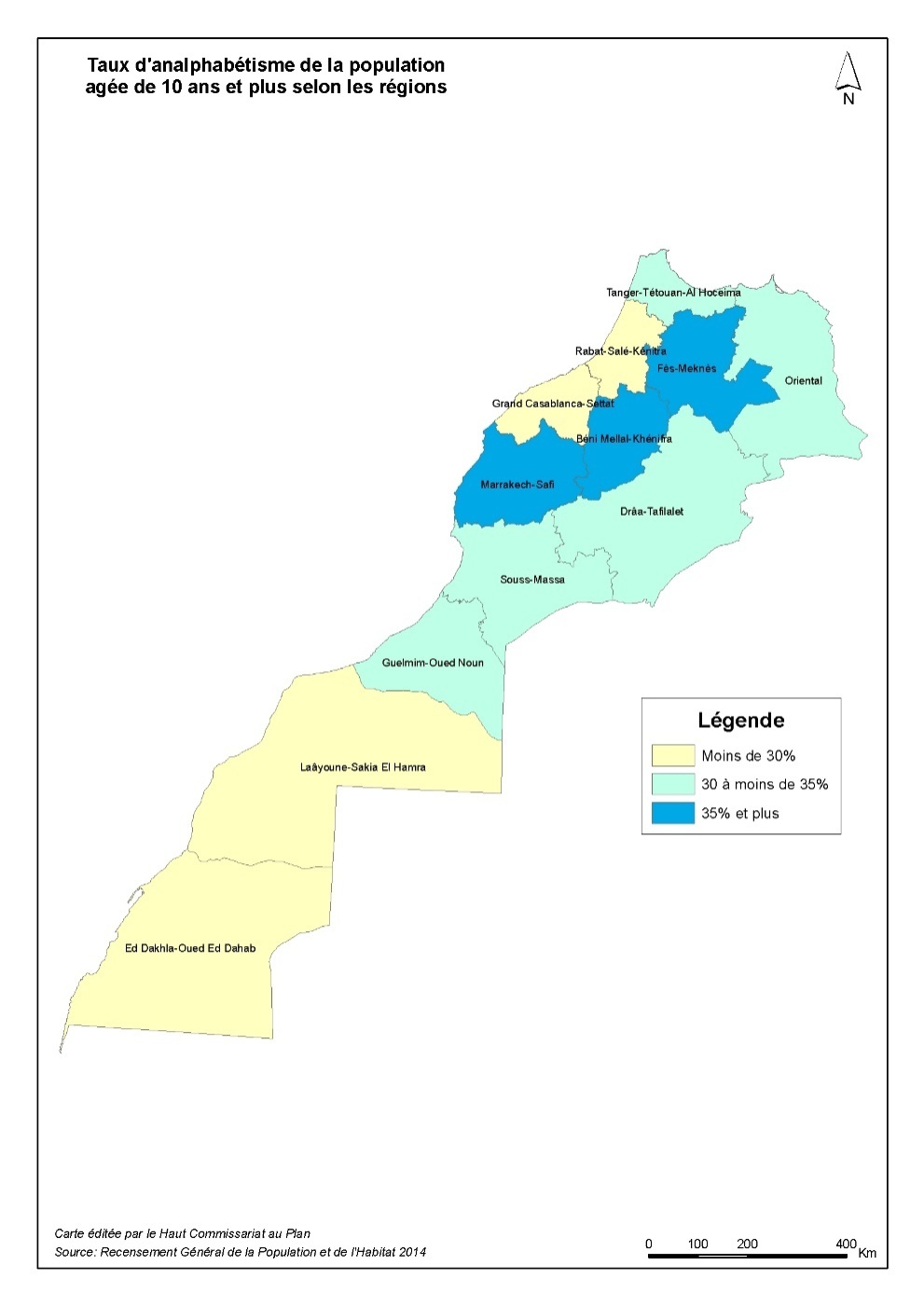 25
السكان المتعلمين الذين يبلغون 10 سنوات فما فوق حسب اللغات التي يقرؤون ويكتبون بها و حسب الجنس ووسط الإقامة سنة
99,4% من الأشخاص المتعلمين والبالغين من العمر 10 سنوات وأكثر يقرؤون ويكتبون بالعربية.
 66,0%من الأشخاص المتعلمين والبالغين من العمر 10 سنوات وأكثر يقرؤون ويكتبون بالفرنسية.
18,3% من الأشخاص المتعلمين والبالغين من العمر 10 سنوات وأكثر يقرؤون ويكتبون بالإنجليزية.
26
معدل تمدرس الأطفال الذين يبلغون من العمر ما بين 7و 12  سنة حسب الجنس 
ووسط الإقامة
ولـــوج شبه مــعمــم إلى التعليــــم: بلغ معدل تمدرس الأطفال الذين تتراوح أعمارهم ما بين 7 سنوات و12 سنة 94,7%  (80,4% في 2004).
  بلغت نسبة هذا المعدل بالوسط الحضري 97,1% (92,0% في 2004).
 بلغت نسبة هذا المعدل بالوسط القروي 91,5% (68,9%  في 2004).
27
Taux de scolarisation des enfants âgés de 7 à 12  ans selon le  sexe par régions (%)
28
السكان حسب اللغات المحلية المستعملة حسب الجنس ووسط الإقامة سنة 2014
89,8% من الساكنة تستعمل الدارجة المغربية كلغة محلية (96,0%  بالوسط الحضري و 80,2%بالوسط قروي).
26,7% من الساكنة تستعمل الأمازيغية كلغة محلية (15% منها تستعمل تشلحيت،7,6%  تمزيغت، 4,1% تريفيت).
0,9% من الساكنة تستعمل الحسانية كلغة محلية (1,2% بالوسط الحضري و 0,4%بالوسط قروي)
29
السكان حسب اللغات المحلية المستعملة حسب الجهات
99,1% من ساكنة جهة الدار البيضاء الكبرى-سطات تستعمل الدارجة المغربية كلغة محلية، تليها جهة الرباط-سلا-القنيطرة بنسبة 98,6% ثم جهة طنجة-تطوان-الحسيمة بنسبة 97,3%.
70,2% من ساكنة جهة سوس-ماسة تستعمل تشلحيت كلغة محلية.
48,8% من ساكنة جهة درعة-تافيلالت تستعمل تمزيغت كلغة محلية.
38,4% من ساكنة الجهة الشرقية و  8,2%من ساكنة جهة طنجة-تطوان-الحسيمة تستعمل ترفيت كلغة محلية.
36,9% من ساكنة جهة العيون-الساقية الحمراء و20,4%  من ساكنة جهة كلميم-واد نون و 18,4% من ساكنة جهة الداخلة-واد الذهب تستعمل الحسانية كلغة محلية.
30
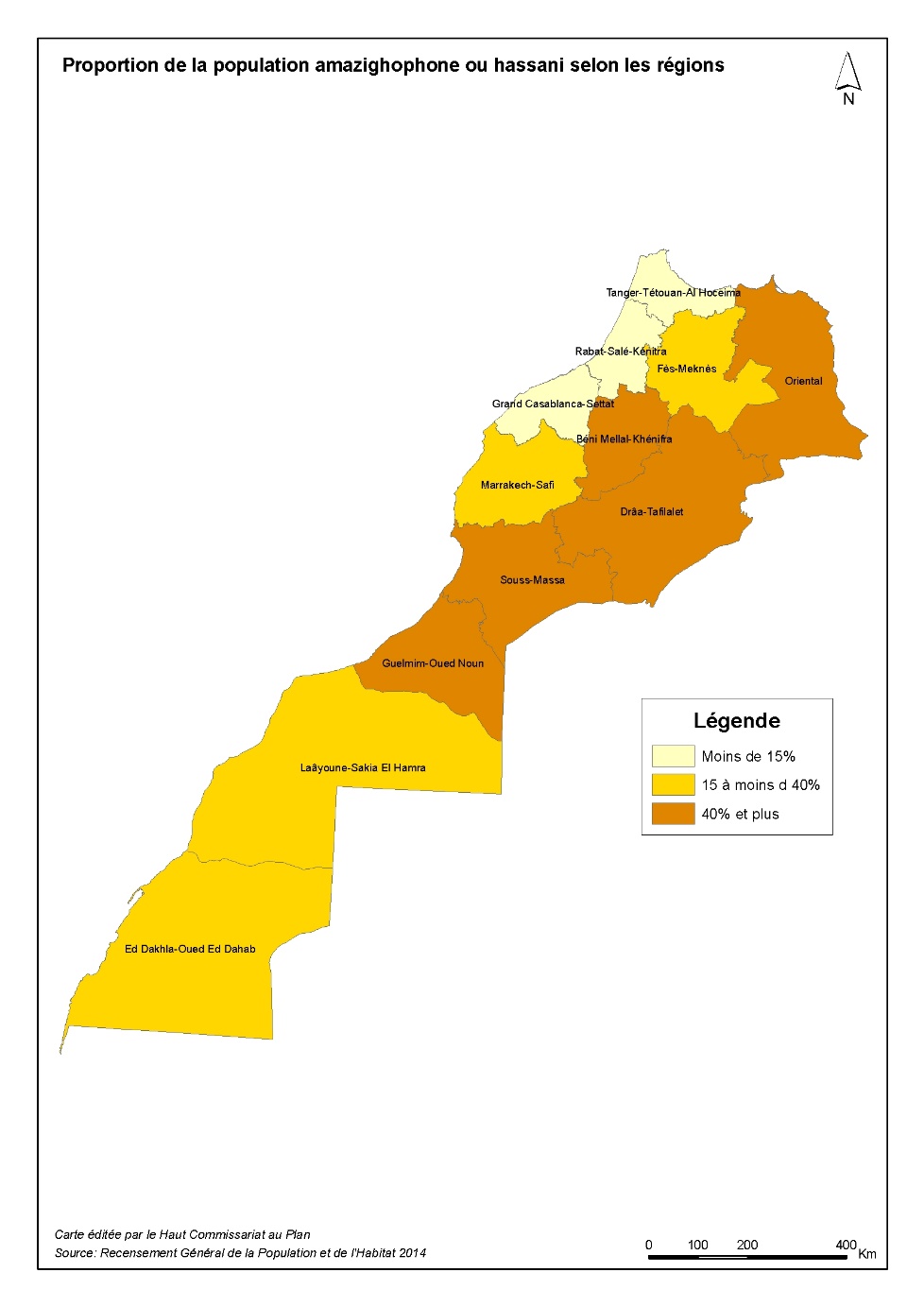 31
النشاط الإقتصادي
معدل النشاط حسب وسط الإقامة و الجنس
بلغ معدل النشاط 34,3% (مقابل 35,9% سنة 2004).
	 حيث سجل 36,5% بالوسط الحضري( مقابل 36,8%  سنة 2004) 
	و 31,0% بالوسط القروي(مقابل 34,9% سنة 2004).
معدل النشاط (ب%) حسب السن والجنس ما بين 2004 و2014.
- تراجع معدل النشاط لدى الشباب الذين لم يتجاوزوا 20 سنة ( 22,6%  سنة 2014 مقابل 38,6% سنة 2004 )، وخصوصا في صفوف النساء (11,2% سنة 2014 مقابل 27,7%  سنة 2004).
معدل البطالة حسب وسط الإقامة والجنس (ب%)
على المستوى الوطني، تراجع معدل البطالة بنقطة واحدة ما بين 2004 و 2014 منتقلا بذلك من %16,7 إلى %15,7 على التوالي
يبلغ هذا المعدل بالمدن (%18,9)، نظيره المسجل بالقرى (%9,9)، ولدى النساء (%28,3) مقارنة بالرجال (%12,2)
الصعوبات
 التي تعوق القيام بالأنشطة اليومية
36
توزيع الأشخاص ذوي الاحتياجات الخاصة حسب وسط الإقامة
حسب الأمم المتحدة، يعتبر من ذوي الاحتياجات الخاصة كل شخص يعاني من صعوبة كبيرة أو عجز كلي في إحدى الوظائف الستة المستلزمة لممارسة الحياة اليومية (الرؤيا، السمع، المشي أو صعود الأدراج، التذكر أو التركيز، الاعتناء بالذات والتواصل باستعمال اللغه المعتادة).
في سنة 2014، بلغ عدد ذوي الاحتياجات الخاصة 1.354.428   شخص، تسجل معدل انتشار يساوي 4,1%.
56% (أي 758.085 شخصا يقطنون بالوسط الحضري.
  44 % 44  (أي 596.343 شخصا) يقطنون بالوسط القروي.
37
توزيع الأشخاص ذوي الاحتياجات الخاصة حسب الجنس و السن
نسبة النساء ذوي الاحتياجات الخاصة هي أعلى (%52,5) مقارنة لدى الرجال (%47,5). 
50,6% من الأشخاص ذوي الاحتياجات الخاصة أعمارهم هي 60 سنة وأكثر، 38,3% تتراوح ما بين 15 و 59 سنة وأخيرا 10,9% أعمارهم هي أقل من 15 سنة,
38
توزيع الأشخاص من ذوي الاحتياجات الخاصة حسب الحالة الزواجية ووسط الإقامة
28,2% من الأشخاص ذوي الاحتياجات الخاصة هم عزاب، 45,6% هم متزوجون، 23,5% هم أرامل و 2,6% هم مطلقون.
39
توزيع الأشخاص ذوي الاحتياجات الخاصة حسب المستوى التعليمي و الجنس
سبعة أشخاص من كل عشرة من ذوي الاحتياجات الخاصة (70,3%) ليس لديهم مستوى تعليمي يذكر 
و فقط 4,6% سبق لهم أن ترددوا على مؤسسة دراسية من المستوى التمهيدي,  
14,9% لديهم المستوى الأساسي و 8,5% الثانوي,
1,5% فقط نجحوا في استكمال الدراسة من المستوى العالي.
40
توزيع الأشخاص ذوي الاحتياجات الخاصة حسب النشاط و الجنس
من ذوي الاحتياجات الخاصة، 13,1%  هم نشيطون مشتغلون و %2,9 هم عاطلون و 83,9% هم غير نشيطون.
41
توزيع ذوي الاحتياجات الخاصة حسب الجهة
نسبة ذوي الاحتياجات الخاصة مرتفعة في جهات كلميم- واد النون (4,8%)  و فاس- مكناس (4,6%) وطنجة- تطوان- الحسيمة (4,5%) ودرعة- تافيلالت (4,4%) وأخيرا في جهة الشرق (4,3%), 
نسبة هذه الفئة  منخفضة نسبيا في جهاتي الداخلة- واد الذهب (1,7%) و العيون- الساقية الحمراء (%3).
42
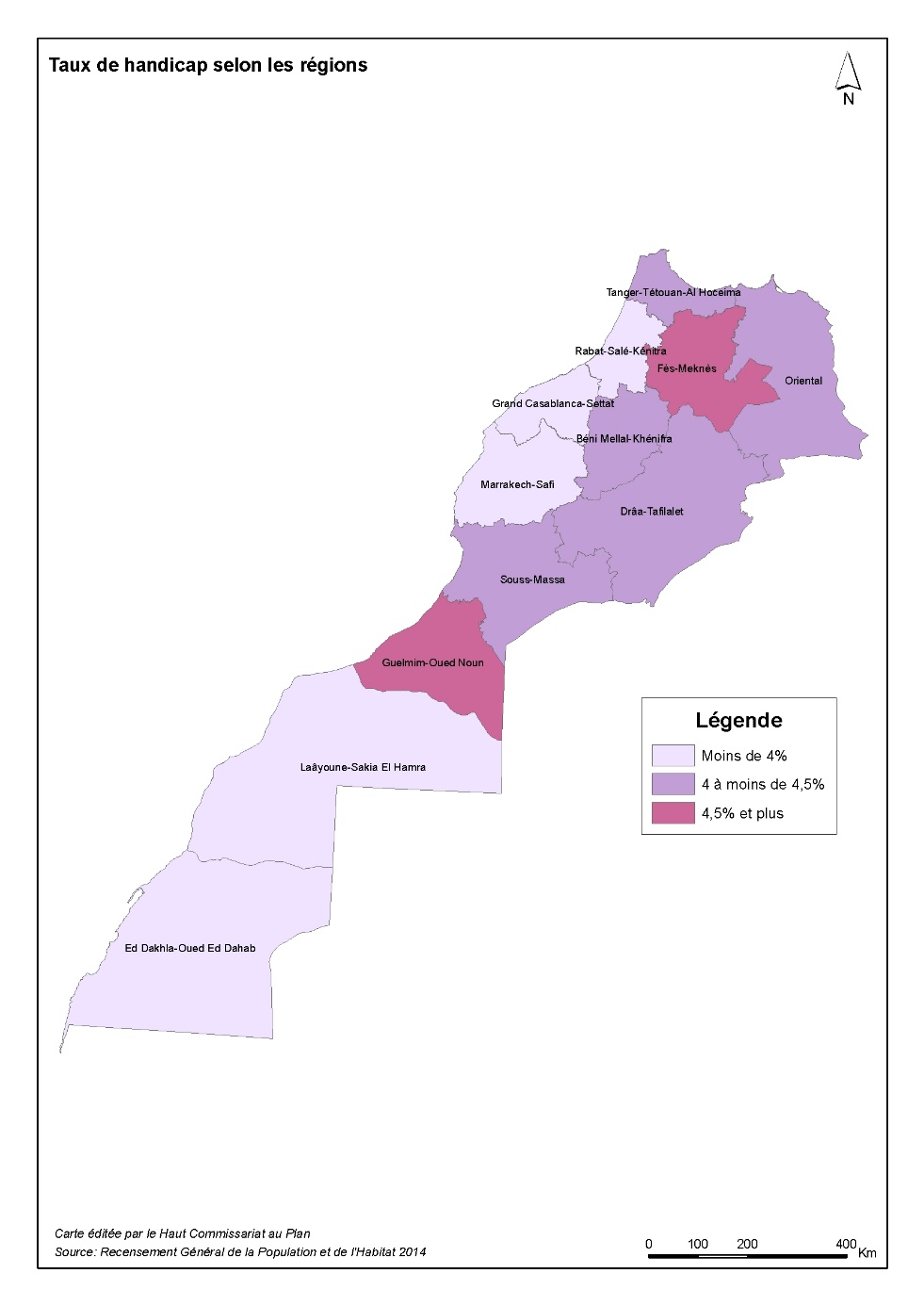 43
الأسر
44
متوسط حجم الأسر حسب وسط الإقامة مابين 2004 و 2014
سجل حجم الأسرة المغربية 4,6 سنة 2014 مقابل 5,24  سنة 2004.
حسب وسط الإقامة، يقدر ججمها ب :
4,2 أشخاص بالمدن
و 5,3 في القرى.
45
بنية الأسر حسب وسط الإقامة وحجم الأسر
7،2 بالمائة من الأسر تتكون من شخص واحد.
8،2 بالمائة بالمدن
و 5،2 بالمائة بالقرى. 
46،3 بالمائة من الأسر تضم من شخصين إلى تلاثة أشخاص.
و 46،5 بالائة تضم 5 أفراد فما فوق.
46
معدل الأمية لدى النساء ربات الأسر حسب وسط الإقامة
64،5 بالمائة من النساء ربات البيوت لايعرفون القراءة والكتابة 
56،6 بالمائة بالمدن 
و 88،3 بالمائة بالقرى.
47
النساء ربات الأسر حسب نوع النشاط ووسط الإقامة
26،2 بالمائة من النساء ربات الأسر هن نشيطات مشتغلات.
6،6 بالمائة عاطلات
70،1 بالمائة غير نشيطات.
48
السكن
49
توزيع الأسر (%) حسب نوع المسكن ووسط الإقامة خلال إحصائي 2004 و2014
% 65.9 من الأسر المقيمة في الوسط الحضري تشغل مسكنا من نوع ‘دار مغربية عصرية’.
% 16.6 من هذه الأسر تشغل مسكنا من نوع ‘شقة في عمارة’.
% 5.6 من هذه الأسر تشغل مسكنا من نوع ‘دار بدائية أوصفيحية’ (% 8.2 في 2004).
50
نوع المسكن في الوسط الحضري حسب الجهات (%)
تحتل جهة الدار البيضاء الكبرى – سطات الصدارة من حيث نسبة الأسر التي تقطن بمساكن بدائية أو صفيحية (% 10.6 من مجموع الأسر أي حوالي  127.876 أسرة )، تليها جهة مراكش – أسفي (بنسبة %6.6) ثم جهة الرباط – سلا – القنيطرة (بنسبة %5.9) و أخيرا  الجهة الشرقية (بنسبة %5.2).
51
توزيع الأسر المقيمة في الوسط الحضري حسب عدد الغرف التي تشغلها
يصل متوسط الغرف التي تشغلها الأسرة في الوسط الحضري إلى 3.1.
36,3% من الأسر تشغل غرفة واحدة أو غرفتين.
48,4% من الأسر تشغل 3 إلى 4 غرف. 
و فقط 14,8% من الأسر تشغل 5 غرف فما فوق.
52
توزيع الأسر المقيمة في الوسط الحضري حسب صفة الحيازة
في الوسط الحضري،
62,7% من الأسر اتقيم في مساكن تملكها أو في طريق امتلاكها (62,7% سنة 2004). 
بينما لا تتعدى نسبة الأسر المكترية للمساكن التي تقطن بها 27,3%.
53
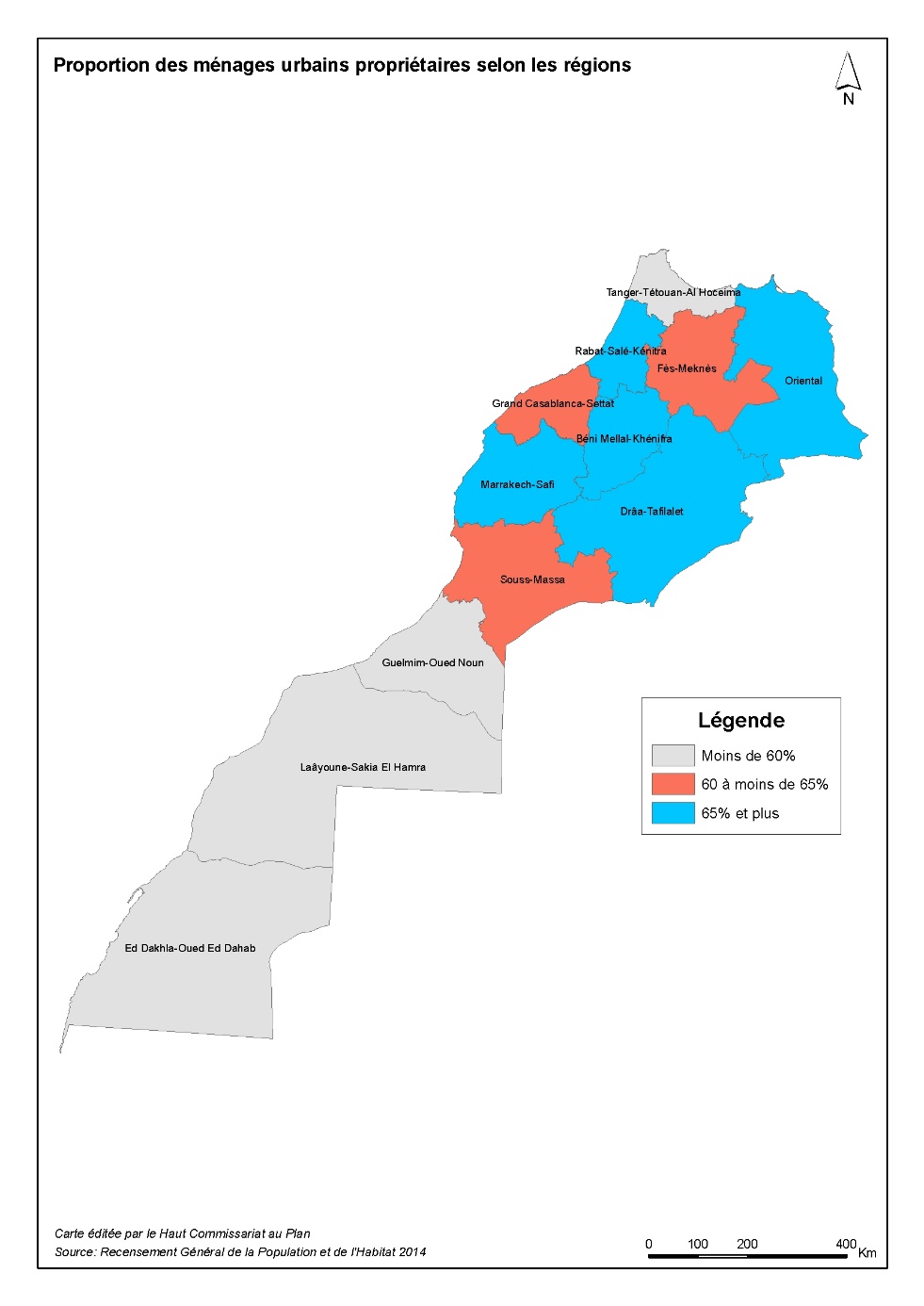 54
توزيع الأسر حسب توفر التجهيزات الأساسية وفق وسط الإقامة
الكهرباء :
91,9% من الأسر مرتبطة بشبكة الكهرباء (71,6%  في 2004)، 
هذه النسبة تساوي 95,3% في الوسط الحضري (89,9% في 2004)  و 85,3%  في الوسط القروي (43,2% في 2004).
الماء :
72,9% من الأسر مرتبطة بشبكة الماء الصالح للشرب (57,5%  في 2004)، 91,0%
هذه النسبة تقدر ب 91,0%  في الوسط الحضري (83,0% في 2004) و 38,3%في الوسط القروي (18,1% في 2004).
المرحاض و الحمام العصري :
7,93% من الأسر تتوفر على مرحاض (99% في المدن و 7,83% في القري)..
و 3,39%  تتوفر على حمام عصري (6,54% في المدن و 7,9% في القري).
55
توزيع الأسر حسب طريقة تصريف المياه العادمة وحسب وسط الإقامة
59,2%  من الأسر تقطن مساكن متصلة بالشبكة العمومية لتصريف المياه العادمة : 
%88,5 بالوسط الحضري و
2,8% بالوسط القروي.
بينما تصرف 23% مياها العادمة في حفر صحية الطريقة ((8,8% في المدن و 5,50% في القري).
56
توزيع الأسر حسب طريقة التخلص من النفايات المنزلية وفق وسط الإقامة خلال إحصائي
65,2% من الأسر المغربية  تستعمل صندوق القمامة التابع للجماعة للتخلص من النفايات المنزلية.
حسب وسط الإقامة، نجد 
حوالي 94,6% من هذه الأسر تقيم بالوسط الحضري
 بينما لا تتجاوز 8,6%  بالوسط القروي.
57
نسبة الأسر المتوفرة على بعض التجهيزات المنزلية حسب وسط الإقامة
92,7% من الأسر تتوفر على تلفاز (76,4% في 2004).
94,4% من الأسر تتوفر على هاتف نقال (60,6% في 2004).
83,7% من الأسر تتوفر على صحن هوائي (33,8%  في 2004).
25,4% من الأسر في المغرب تتوفر على حاسوب (35,8% بالوسط الحضري و 5,4% بالوسط القروي).
19,4% من الأسر تتوفر على خدمة الانترنيت (27,6% بالوسط الحضري و 3,5%بالوسط القروي).
58
نسبة الأسر المتوفرة على وسيلة النقــل حسب وسط الإقامة
1,1% من الأسر تتوفر على شاحنة واحدة أو أكثر (1% بالوسط الحضري و 1,5%بالوسط القروي).
4,18% من الأسر تتوفر على سيارة واحدة (5,23 % بالوسط الحضري و 9,8%بالوسط القروي).
6,13 % من الأسر تتوفر على دراجة نارية واحدة (4,12 % بالوسط الحضري و 8,15 % بالوسط القروي).
6,1% من الأسر تتوفر على جرار واحد (7,0% بالوسط الحضري و4,3% بالوسط القروي)
59
الأسر حسب تقادم المسكن ووسط الإقامة
19,2% من الأسر تشغل مساكنا يقل عمره عن 10 سنوات؛
%21.9 من الأسر تشغل مساكنا يصل عمره إلى 10 سنوات ويقل عن 20 سنة؛
%36.8 من الأسر تشغل مساكنا يصل عمره إلى 20 سنة ويقل عن 50 سنة؛
%21.0 من الأسر تشغل مساكنا يصل عمره إلى 50 سنة وأكثر.
60
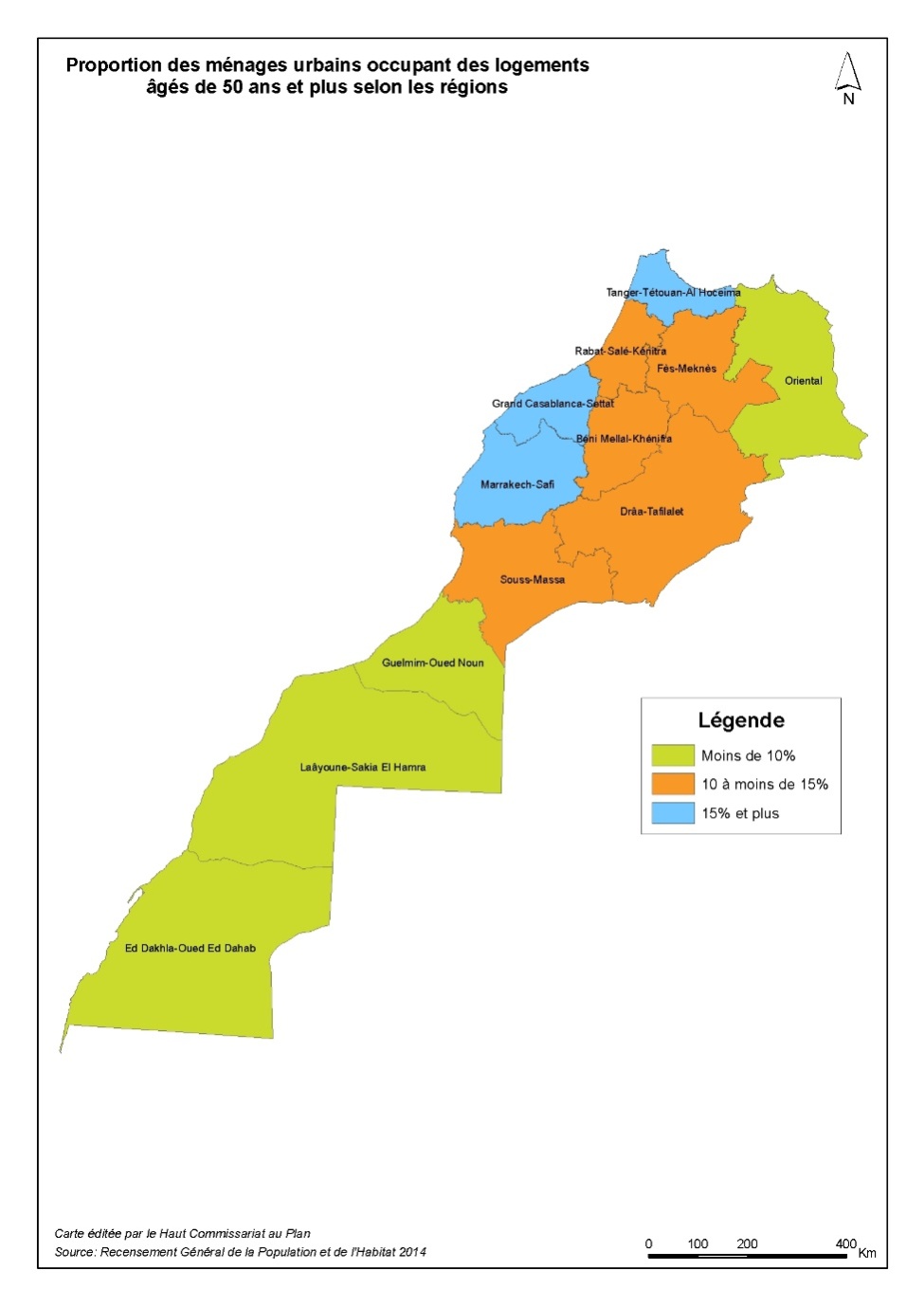 61
شكرا
62